ТАБЛИЦА ШУЛЬТЕ
Кожурова Ольга Викторовна
учитель начальных классов    МОАУ «СОШ №10»
Г. Оренбург
Таблица Шульте
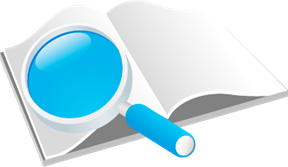 Правила пользования:

	Таблицы Шульте служат для расширения поля 
зрения  (периферическое зрение) читателя. Широко 
применяется  при освоении методов быстрого чтения, 
подготовки специалистов слежения за приборами,               летчиков, космонавтов… 
Методика: 
	Читатель концентрирует взгляд на звездочке в центральной ячейке таблицы. Необходимо отыскать в таблице все числа от 1 до 25, не отрывая взгляд от центра таблицы. Если сразу отыскать нужное число не удается, можно передвигать взгляд вертикально вверх и вниз, отыскивая нужное число.
Обработка и интерпретация 
результатов теста по А.Ю.Козыревой):
Степень врабатываемости (ВР)
 вычисляется по формуле: 
ВР= Т1 / ЭР 
Результат меньше 1,0 – показатель хорошей врабатываемости, 
           соответственно, чем выше 1,0 данный показатель, 
  тем больше испытуемому требуется 
подготовка к основной работе.

Психическая устойчивость (выносливость) вычисляется по формуле:
ПУ= Т4 / ЭР 
Показатель результата меньше 1,0 -
говорит о хорошей психической устойчивости, 
соответственно, чем выше данный показатель, тем хуже психическая устойчивость испытуемого к выполнению заданий.
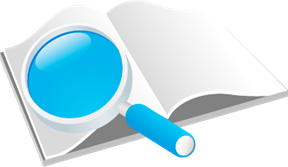 Обработка и интерпретация 
результатов теста по А. Ю. Козыревой:
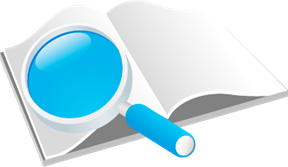 Эффективность работы (ЭР) вычисляется по формуле: 
ЭР = (Т1 + Т2 + Т3 + Т4 + Т5) / 5, где 
*Тi – время работы с i-той таблицей.

Оценка ЭР (в секундах) производится с учётом возраста испытуемого
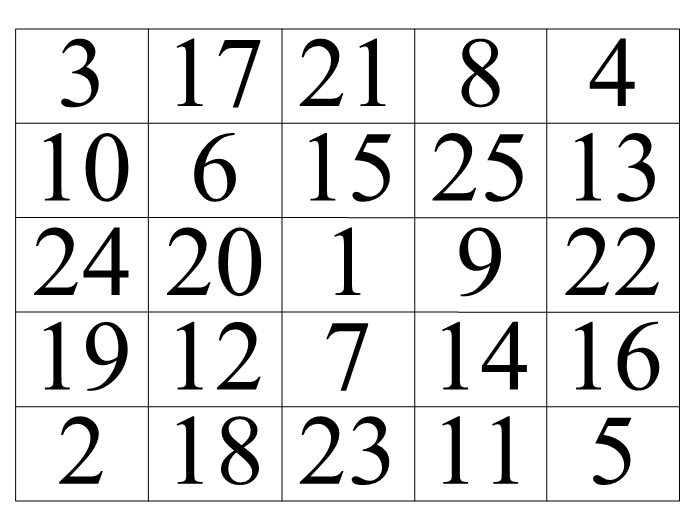 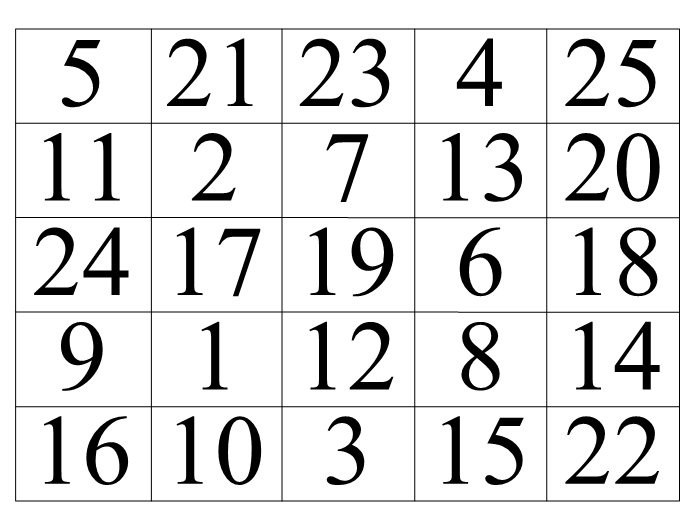 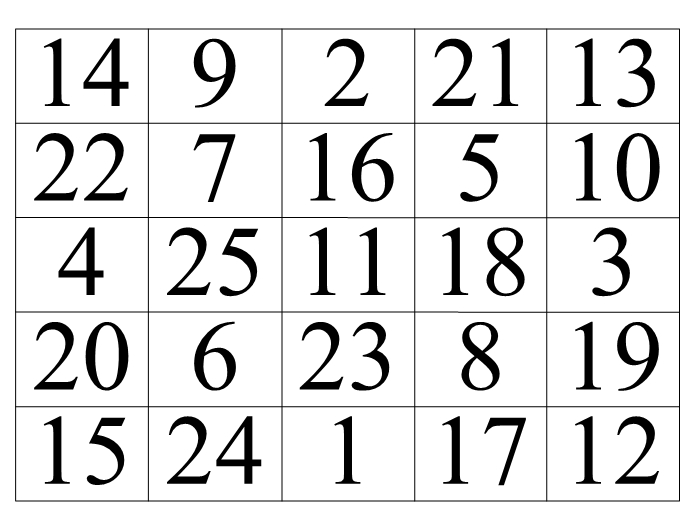 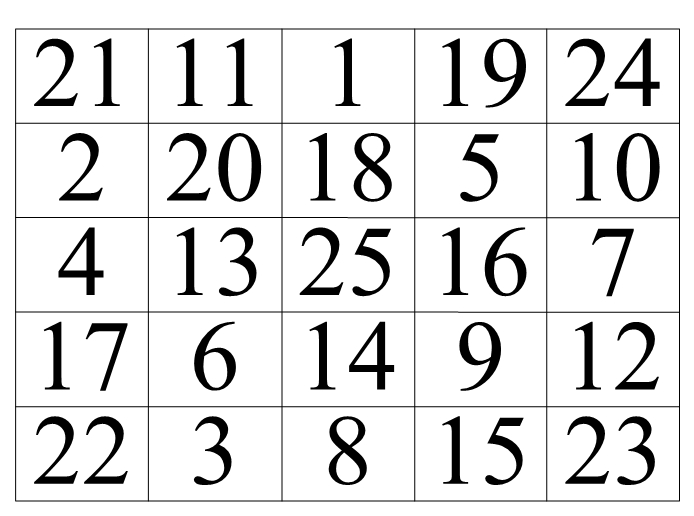 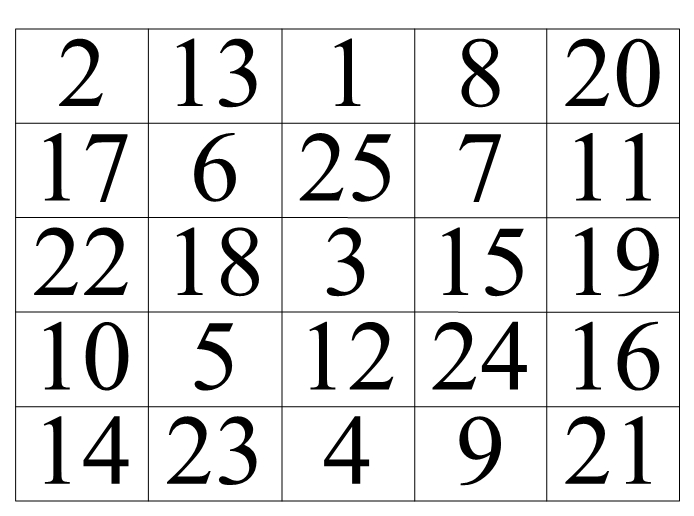 Методика «Таблицы Шульте» / Альманах психологических тестов. М., 1995, С.112-116.
http://www.skorochtenie.info/shulte.html
http://childrensgames.ru
http://www.magicspeedreading.com/rus/shultc.html